EU-CERT:Certificados europeus e acreditação para projectos europeus
EU-CERTSítio Web da ferramenta de acreditação PR2
Avaliação dos materiais

Universidade de Paderborn
Número de referência:2021-1-DE02-KA220-ADU-000033541 
Duração: 
01.02.2022 - 31.05.2024 (28 meses)
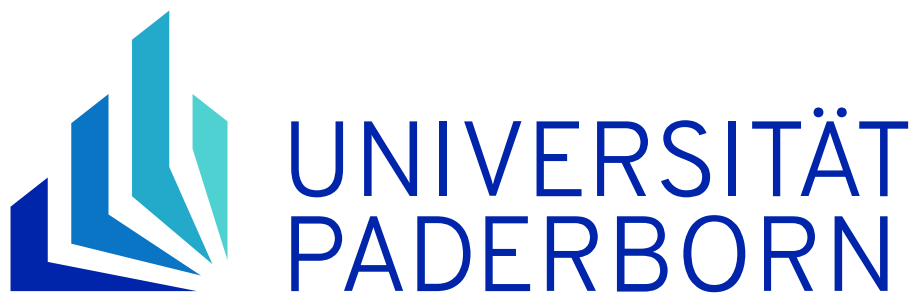 Avaliação de materiais
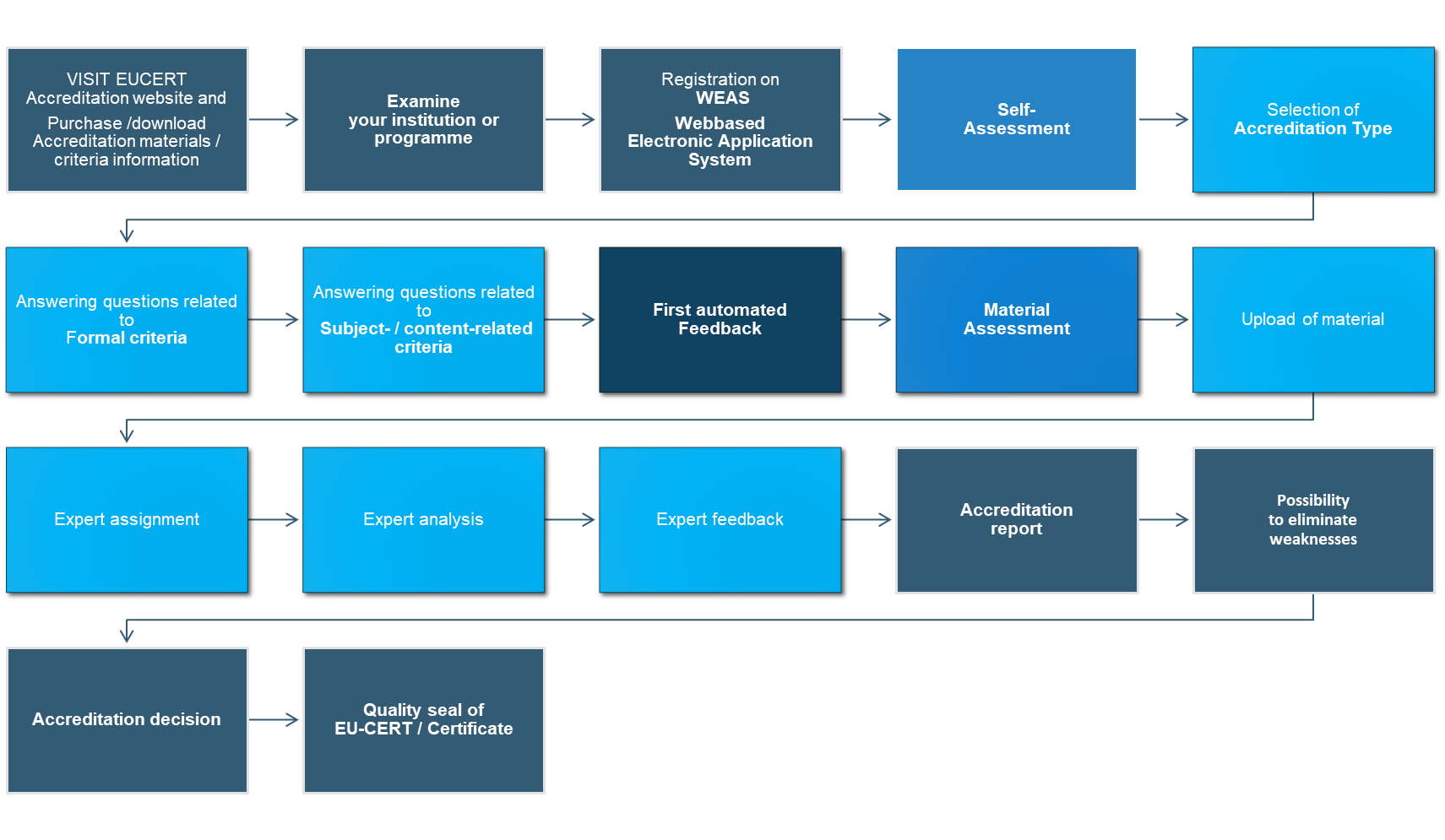 Avaliação do material
Carregamento de material
Atribuição de especialistas
Análise de peritos
Comentários de especialistas
Avaliação do material
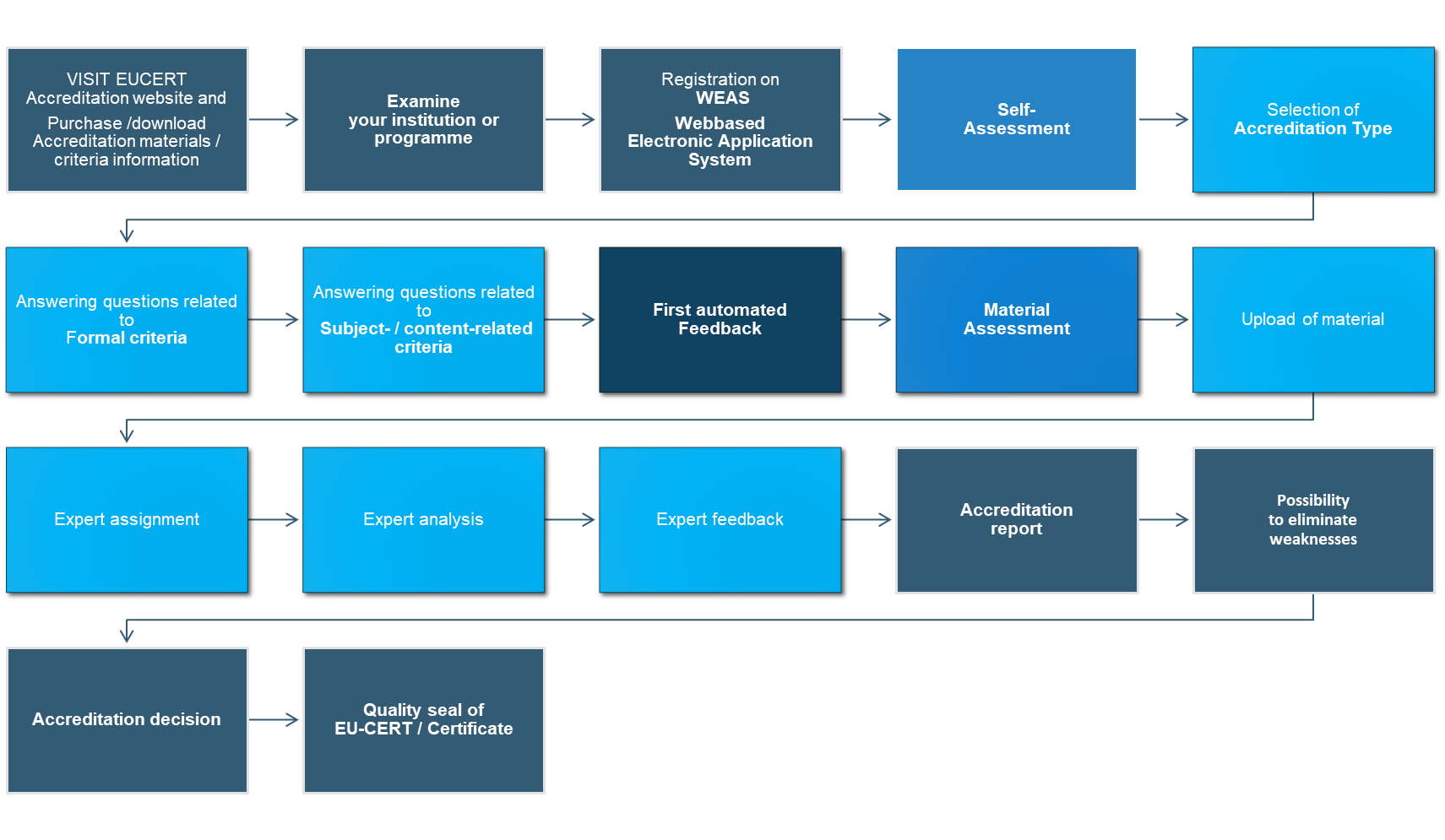 1. Carregamento de material
O carregamento de material está relacionado com a autoavaliação da ferramenta.
 O utilizador será convidado a carregar os materiais que introduziu anteriormente.
 Os materiais carregados podem então ser visualizados ou descarregados pelo avaliador.
1. Carregamento de materialIII Acreditação do Sistema/InstitucionalIII.I Critérios formais
1. Carregamento de materialIII Acreditação do Sistema/InstitucionalIII.I Critérios formais
1. Carregamento de materialIII Acreditação do Sistema/InstitucionalIII.I Critérios formais
1. Carregamento de materialIII Acreditação do Sistema/InstitucionalIII.I Critérios formais
1. Carregamento de materialIII Acreditação do Sistema/InstitucionalIII.I Critérios formais
1. Carregamento de materialIII Acreditação do Sistema/InstitucionalIII.I Critérios formais
1. Carregamento de materialIII Acreditação do sistema/institucionalIII.II Critérios relativos ao tema/conteúdo
1. Carregamento de materialIII Acreditação do sistema/institucionalIII.II Critérios relativos ao tema/conteúdo
1. Carregamento de materialIII Acreditação do sistema/institucionalIII.II Critérios relativos ao tema/conteúdo
1. Carregamento de materialIV Acreditação de produtos, materiais, REA e cursosIV.I Critérios formais
1. Carregamento de materialIV Acreditação de produtos, materiais, REA e cursosIV.I Critérios formais
1. Carregamento de materialIV Acreditação de produtos, materiais, REA e cursosIV.I Critérios formais
1. Carregamento de materialIV Acreditação de produtos, materiais, REA e cursosIV.I Critérios formais
1. Carregamento de materialIV Acreditação de produtos, materiais, REA e cursosIV.I Critérios formais
1. Carregamento de materialIV Acreditação de produtos, materiais, REA e cursosIV.I Critérios formais
1. Carregamento de materialIV Acreditação de produtos, materiais, REA e cursosIV.II Critérios relacionados com a disciplina/conteúdo
1. Carregamento de materialIV Acreditação de produtos, materiais, REA e cursosIV.II Critérios relacionados com a disciplina/conteúdo
1. Carregamento de materialIV Acreditação de produtos, materiais, REA e cursosIV.II Critérios relacionados com a disciplina/conteúdo
1. Carregamento de materialIV Acreditação de produtos, materiais, REA e cursosIV.II Critérios relacionados com a disciplina/conteúdo
1. Carregamento de materialExemplo
O utilizador entra:
Ligação ao sítio Web da instituição
Ligação ao blogue da instituição
Ligação ao boletim informativo da instituição
1. Carregamento de materialExemplo
O utilizador entra:
Carregamento de políticas institucionais
Carregamento do currículo
Ligação ao sistema de apoio ao estudante
Carregamento do sistema de feedback
Carregamento do questionário de feedback
Avaliação do material
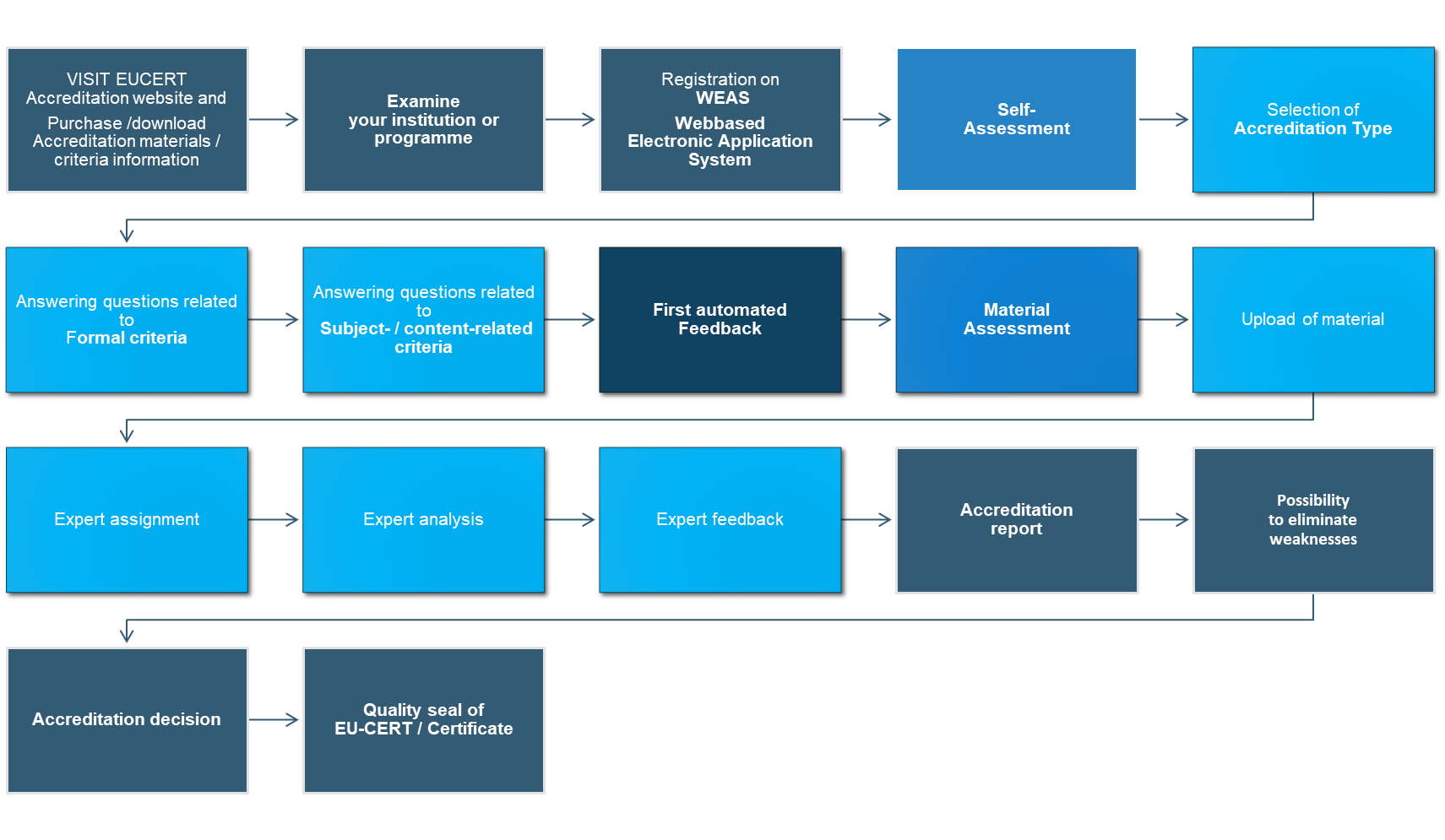 2. Atribuição de especialistaExemplo
O utilizador entra:
Avaliador:
Ligação ao sítio Web da instituição
Abre uma ligação para o sítio Web da instituição
Ligação ao blogue da instituição
Abre uma ligação para o blogue da Instituição
Ligação ao boletim informativo da instituição
Abre a ligação para o boletim informativo da instituição
2. Atribuição de especialistaExemplo
O utilizador entra:
Avaliador:
Carregamento de políticas institucionais
Visualiza/descarrega políticas institucionais
Visualiza/descarrega o currículo
Carregamento do currículo
Ligação ao sistema de apoio ao estudante
Abre ligação ao sistema de apoio ao estudante
Carregamento do sistema de feedback
Visualiza/descarrega o sistema de feedback
Carregamento do questionário de feedback
Visualiza/descarrega o questionário de feedback
Avaliação do material
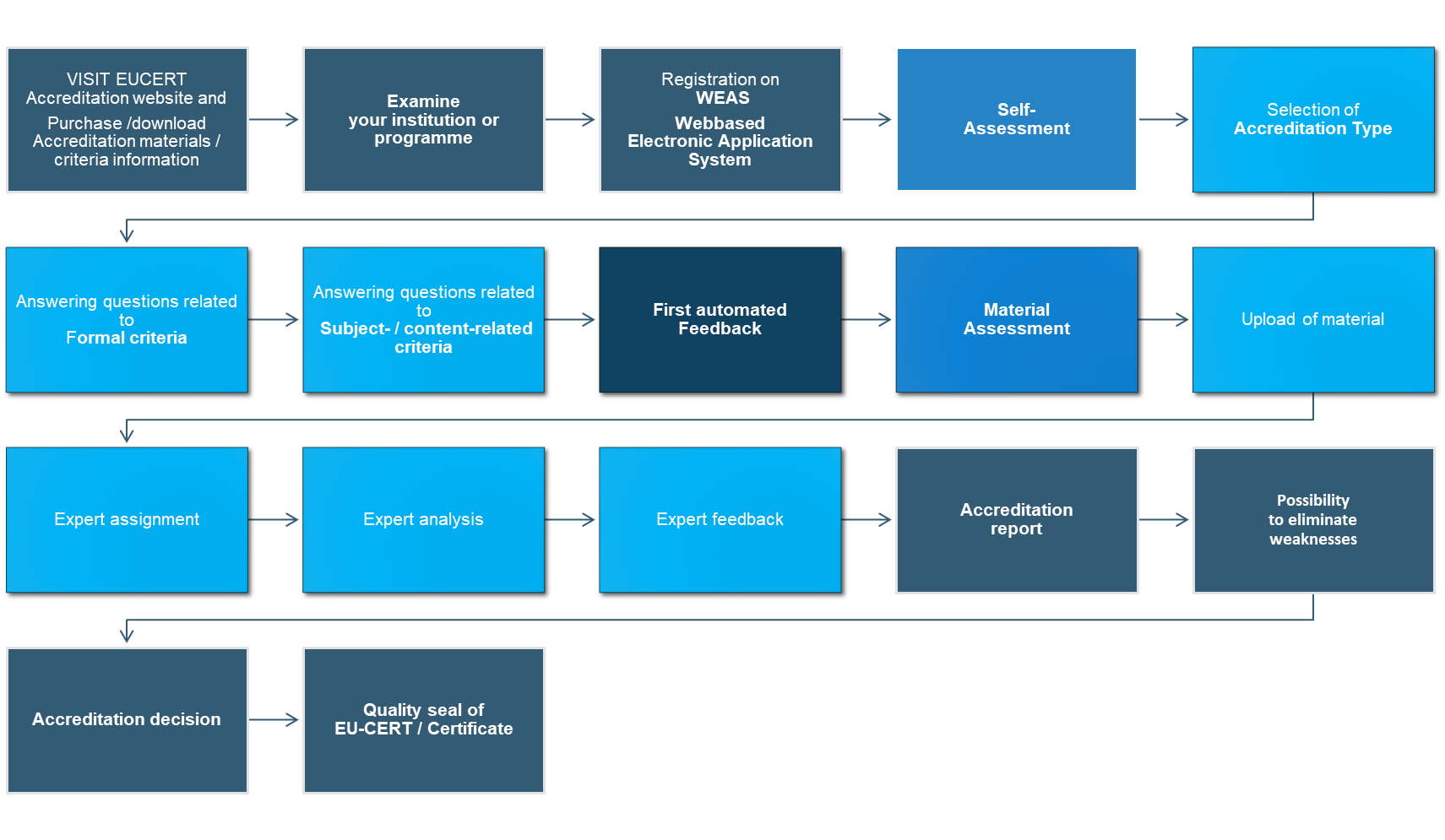 3. Análise de peritosExemplo
Avaliador:
Avaliador:
Abre uma ligação para o sítio Web da instituição
Análises Sítio Web da instituição
Abre uma ligação para o blogue da Instituição
Análises Blogue da instituição
Abre a ligação para o boletim informativo da instituição
Análises Boletim informativo da instituição
Visualiza/descarrega políticas institucionais
Análise das políticas institucionais
Visualiza/descarrega o currículo
Análises curriculares
Abre ligação ao sistema de apoio ao estudante
Analisa o sistema de apoio aos estudantes
Visualiza/descarrega o sistema de feedback
Analisar o sistema de feedback
Visualiza/descarrega o questionário de feedback
Analisar o questionário de feedback
Avaliação dos materiais
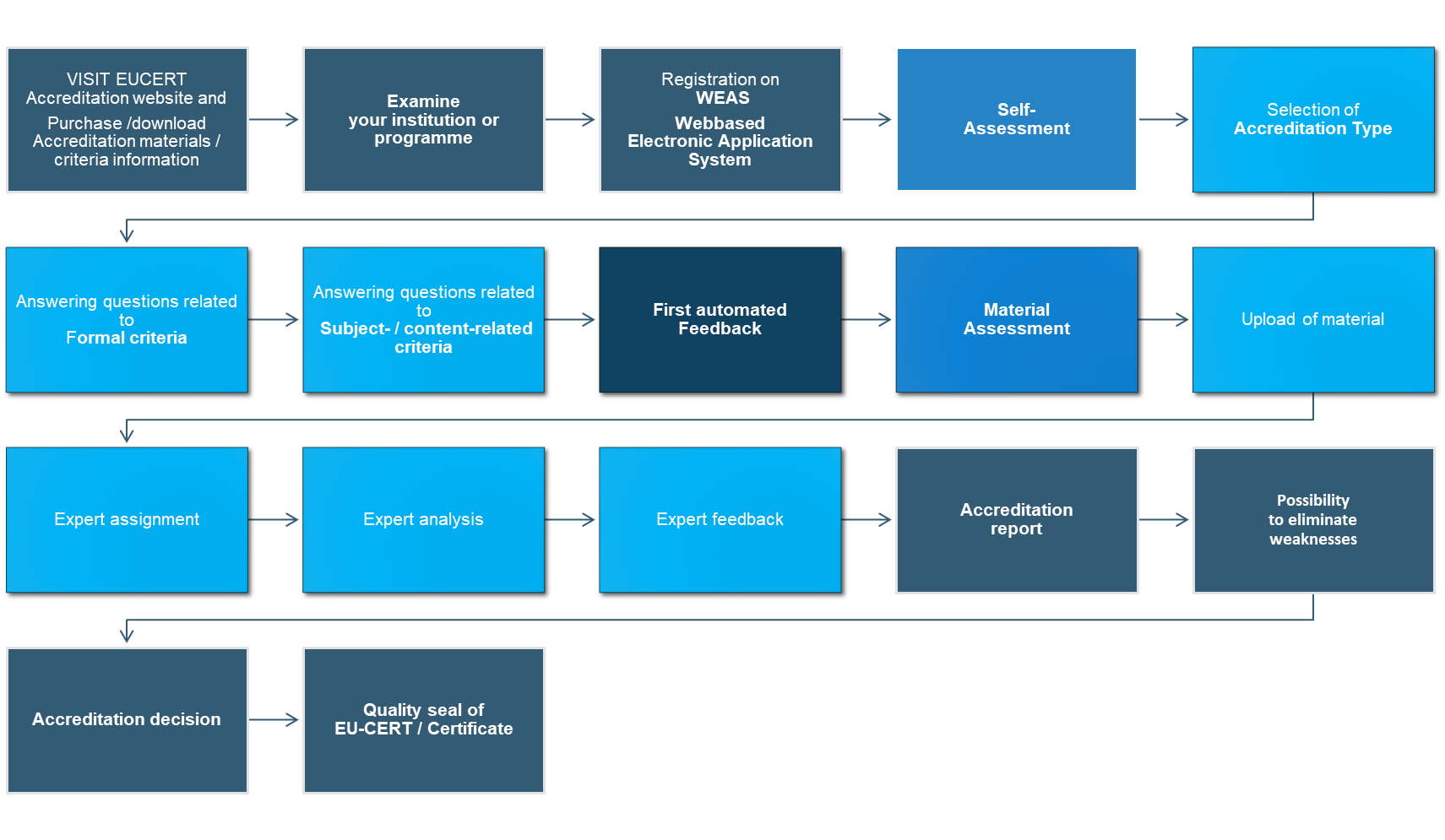 4. Feedback de especialistasExemplo
Avaliador:
Avaliador:
Análises Sítio Web da instituição
Dá feedback sobre o sítio Web da instituição
Análises Blogue da instituição
Dá feedback sobre o blogue da instituição
O avaliador pode enviar uma notificação se faltarem materiais
Análises Boletim informativo da instituição
Dá feedback sobre o boletim informativo da instituição
Análise das políticas institucionais
Dá feedback sobre as políticas institucionais
Análises curriculares
Dá feedback sobre o currículo
Analisa o sistema de apoio aos estudantes
Dá feedback sobre o sistema de apoio aos estudantes
Analisar o sistema de feedback
Dá feedback sobre o sistema de feedback
Analisar o questionário de feedback
Dá feedback sobre o questionário de feedback
4. Feedback de especialistasExemplo: Opinião do avaliador
Avaliador:
O utilizador entra:
Avaliador:
Avaliador:
Análises Sítio Web da instituição
Dá feedback sobre o sítio Web da instituição
Abre uma ligação para o sítio Web da instituição
Ligação ao sítio Web da instituição
Ligação ao blogue da instituição
Dá feedback sobre o blogue da instituição
Análises Blogue da instituição
Abre uma ligação para o blogue da Instituição
Ligação ao boletim informativo da instituição
Análises Boletim informativo da instituição
Abre a ligação para o boletim informativo da instituição
Dá feedback sobre o boletim informativo da instituição
Carregamento de políticas institucionais
Visualiza/descarrega políticas institucionais
Dá feedback sobre as políticas institucionais
Análise das políticas institucionais
Carregamento do currículo
Visualiza/descarrega o currículo
Dá feedback sobre o currículo
Análises curriculares
Dá feedback sobre o sistema de apoio aos estudantes
Ligação ao sistema de apoio ao estudante
Analisa o sistema de apoio aos estudantes
Abre ligação ao sistema de apoio ao estudante
Analisar o sistema de feedback
Dá feedback sobre o sistema de feedback
Visualiza/descarrega o sistema de feedback
Carregamento do sistema de feedback
Carregamento do questionário de feedback
Visualiza/descarrega o questionário de feedback
Analisar o questionário de feedback
Dá feedback sobre o questionário de feedback
4. Feedback de especialistasExemplo: Visão do utilizador (feedback sobre cada item)
Feedback do avaliador:
O utilizador entra:
feedback sobre o sítio Web da instituição
Ligação ao sítio Web da instituição
Ligação ao blogue da instituição
comentários sobre o blogue da instituição
Ligação ao boletim informativo da instituição
feedback sobre o boletim informativo da instituição
Carregamento de políticas institucionais
feedback sobre as políticas institucionais
O avaliador pode enviar uma notificação se faltarem materiais
Carregamento do currículo
feedback sobre o currículo
feedback sobre o sistema de apoio aos estudantes
Ligação ao sistema de apoio ao estudante
Feedback global do avaliador para o utilizador
- impressões positivas e negativas
feedback sobre o sistema de feedback
Carregamento do sistema de feedback
Carregamento do questionário de feedback
feedback sobre o questionário de feedback
4. Feedback de especialistasExemplo: Visão do utilizador (parte 2: feedback global)
Feedback global do avaliador para o utilizador
- impressões positivas e negativas